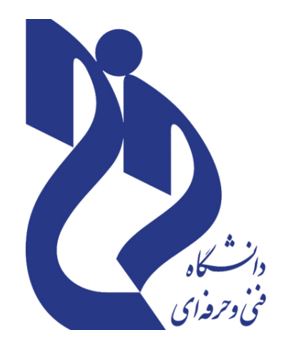 وزارت علوم تحقیقات فناوری
بسم الله الرحمن الرحیم
آموزش طراحی ماهیچه و آناتومی
کارگاه طراحی 5
جلسه دوم
استاد : فاطمه جنتی
رشته گرافیک مقطع کاردانی
هنگام طراحی از فیگوربه رابطه محورهای لگن، شانه و همچنین پای تکیه گاه توجه کنید. با رعایت این نکته دست ها و پاها در وضعیت درستی قرار می گیرند و ادامه طراحی آسانتر 
می شود.
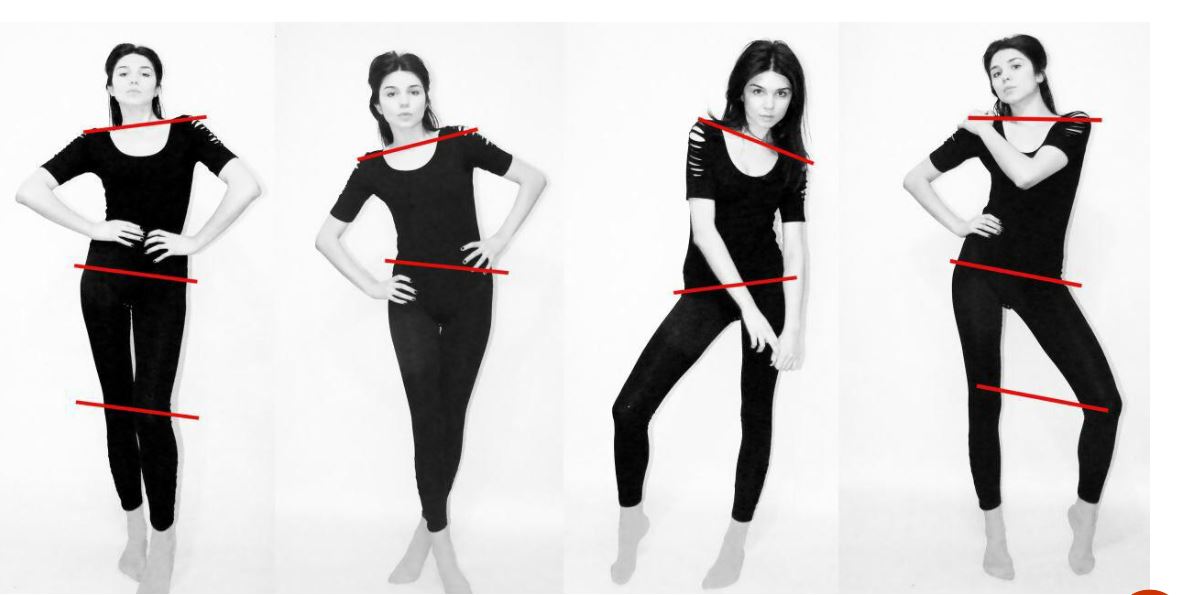 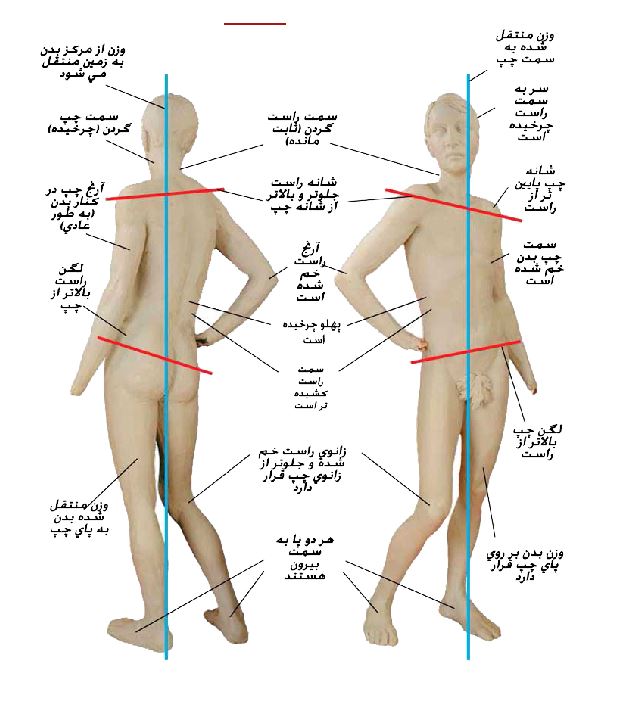 توجه به خط تقارن بدن و خط شانه و خط لگن در آناتومی از پشت سر و روبرو
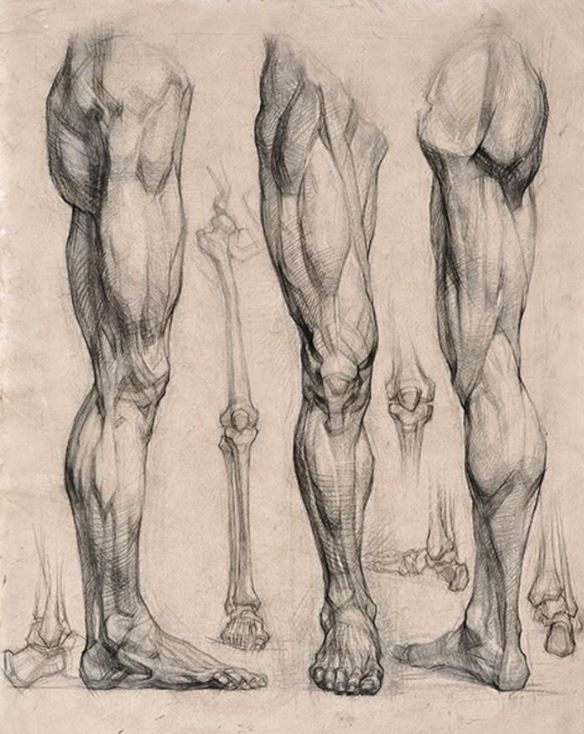 نکاتی کلیدی درباره روش طراحی از فیگور
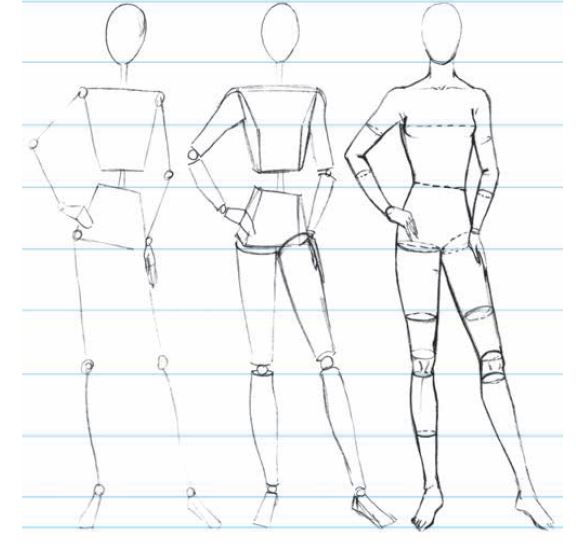 برای شروع به طراحی آناتومی بدن ابتدا با رعایت تناسب 7و نیم یا 8 سر انسان به صورت ساده و چوب کبریتی طرح زده و بعد مثل طرح میانه شبیه آدمک  چوبی کار کرده و بعد مانند تصویر سمت راست به ماهیچه تبدیل کنید
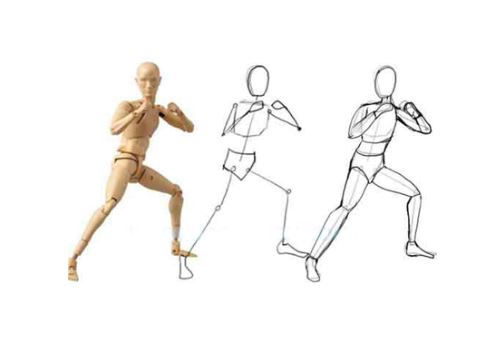 تمرین طراحی سریع از حالت فیگور را فراموش نکنید، این تمرین خشکی طراحی شما را از بین میبرد
و دست شما را سریع می کند. ذهن شما باطراحی در زمان محدود توان و ظرفیت بیشتری پیدا خواهد کرد
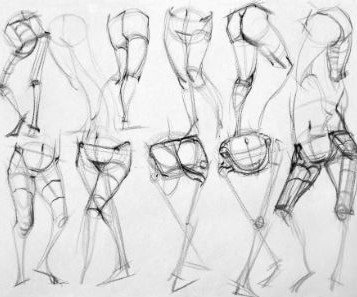 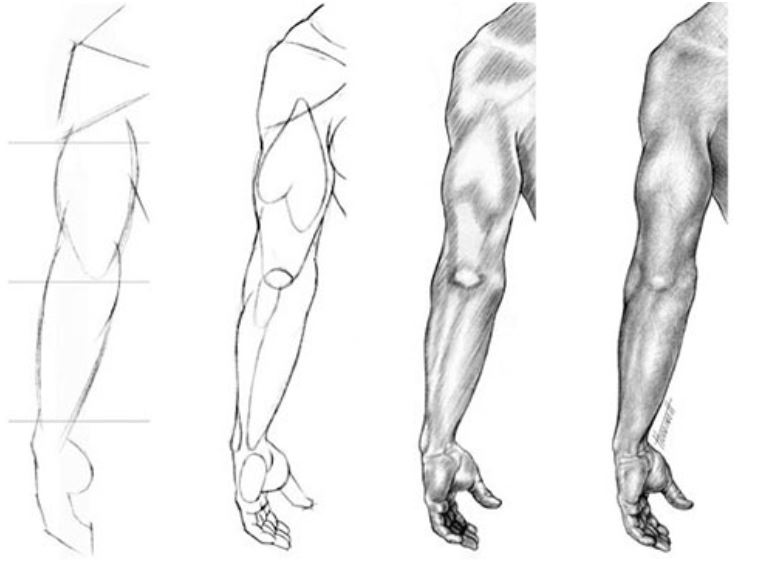 مراحل طراحی ماهیچه بازو
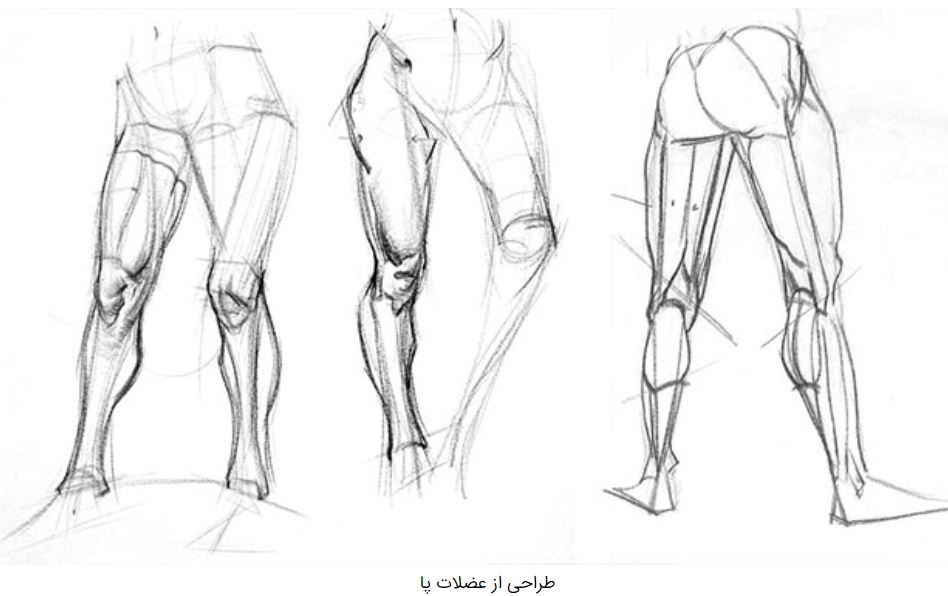 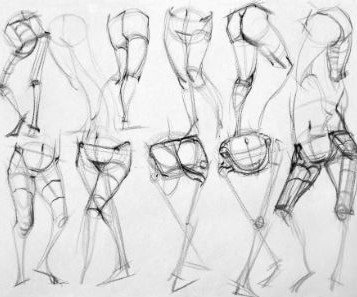 تمرین ترکیب چند فیگور در صفحه  را انجام دهید ، این تمرین به کار شما تنوع خوبی میدهد و شناخت بیشتری از اصول ترکیب بندی پیدا می کنید. برای انجام این تمرین ابتدا با ترکیب سه فیگور با اندازه های مختلف در صفحه شروع کنید. و بعد در ترکیبهای حرفه ای تر خود تعداد فیگورها را افزایش دهید.
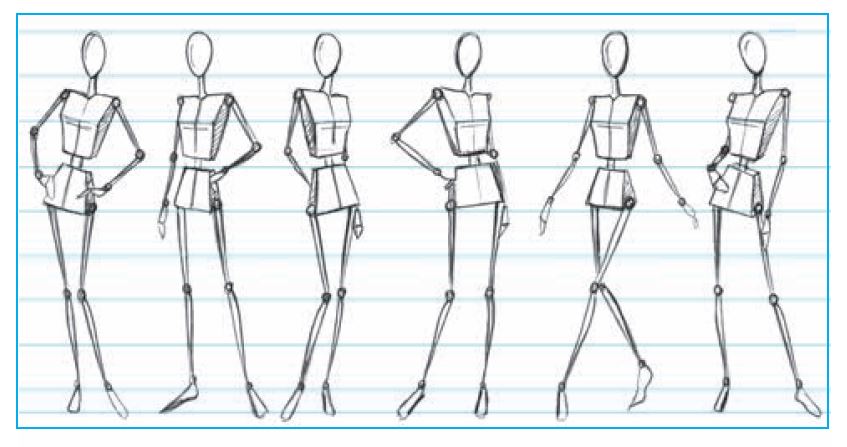 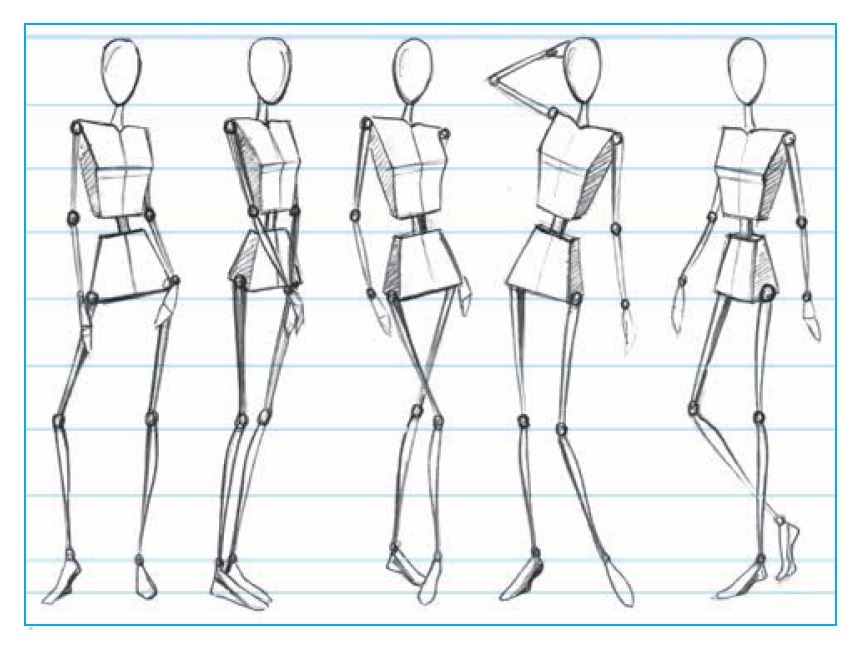 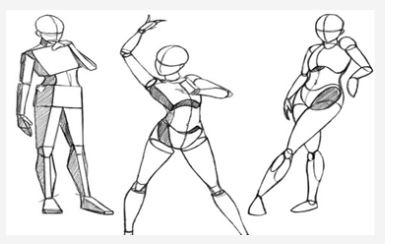 هنگام طراحی از اناتومی بدن باید توجه به حجم و پرسپکتیو در طراحی را داشته باشیم
پایان